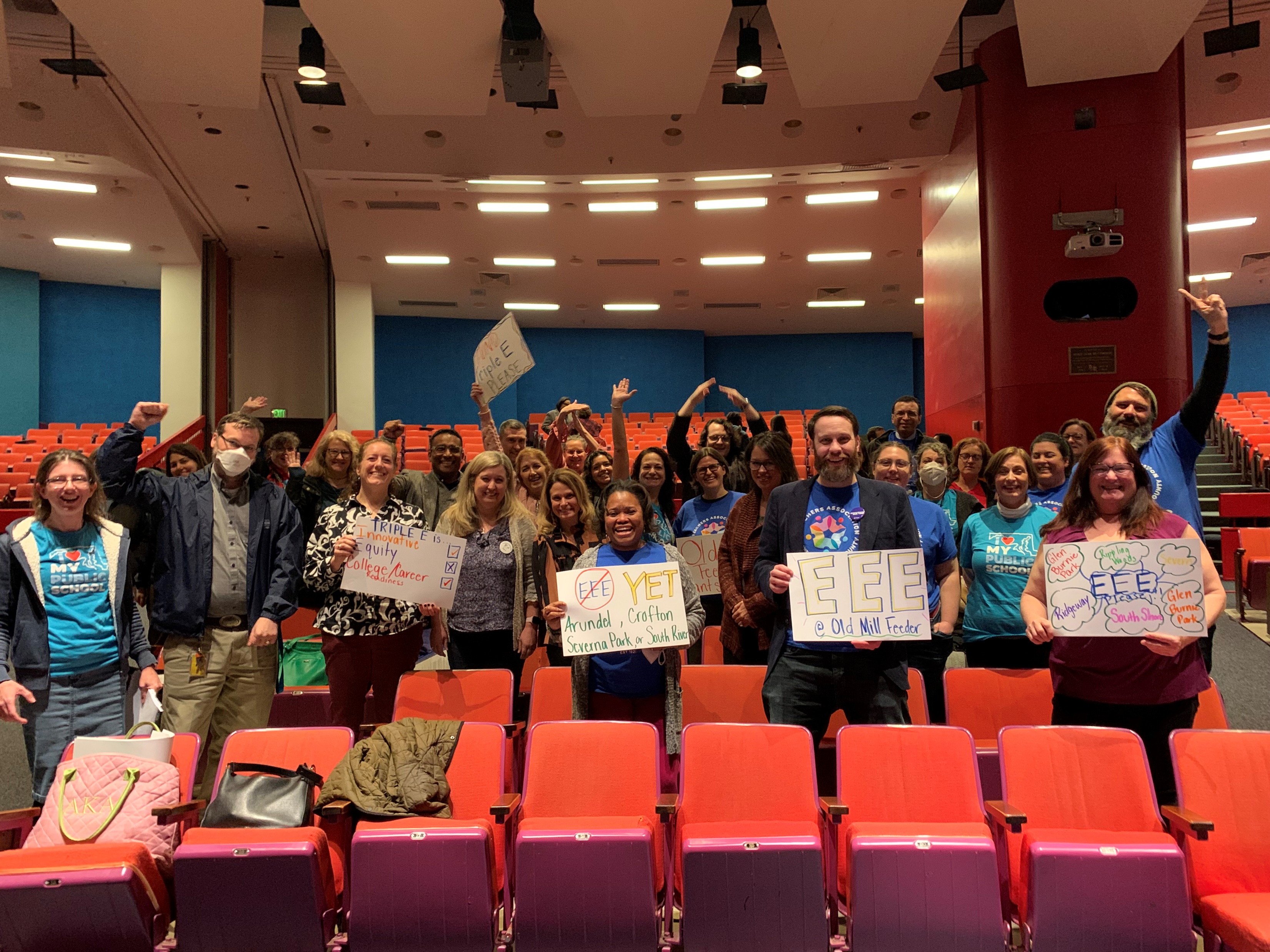 TAAAC 10 Minute Meeting
FY24 Tentative Agreement
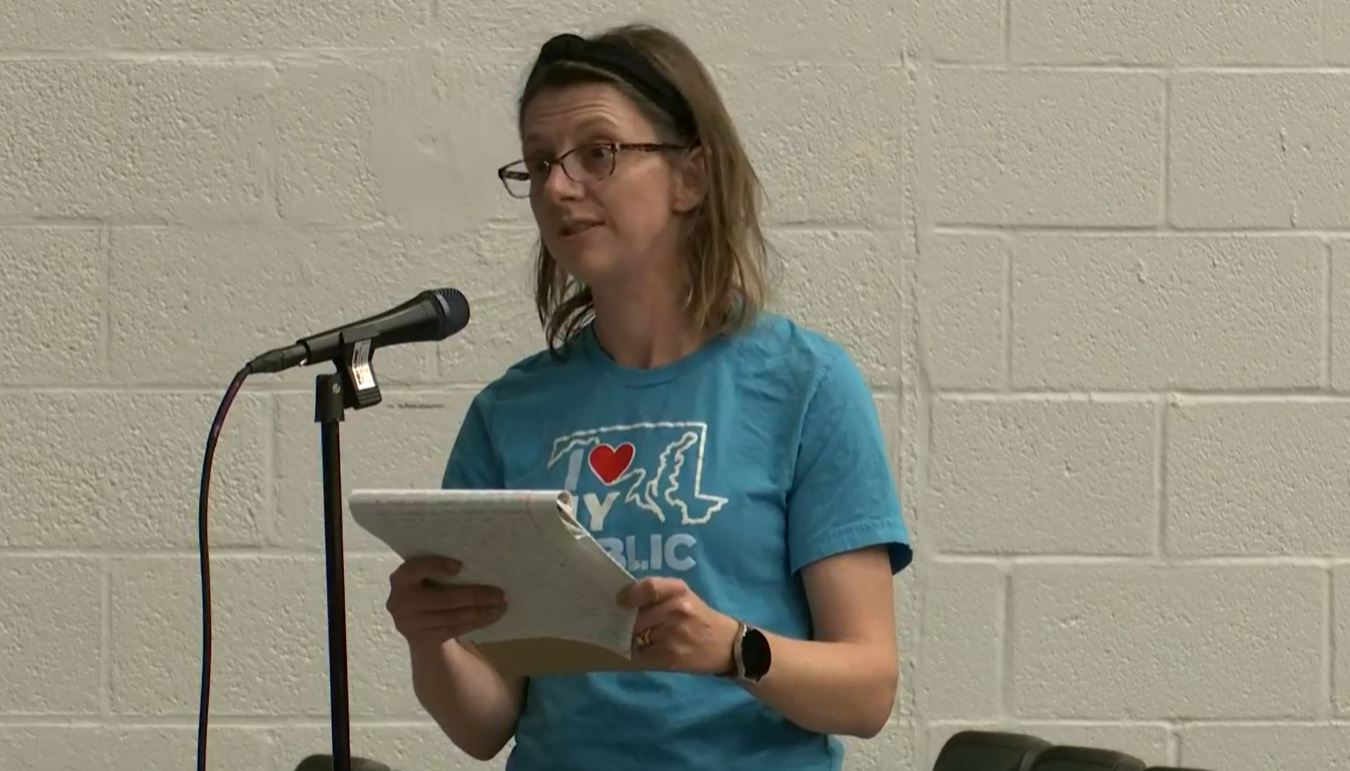 AGENDA
Review of bargaining priorities
Overview of wins
Ratification
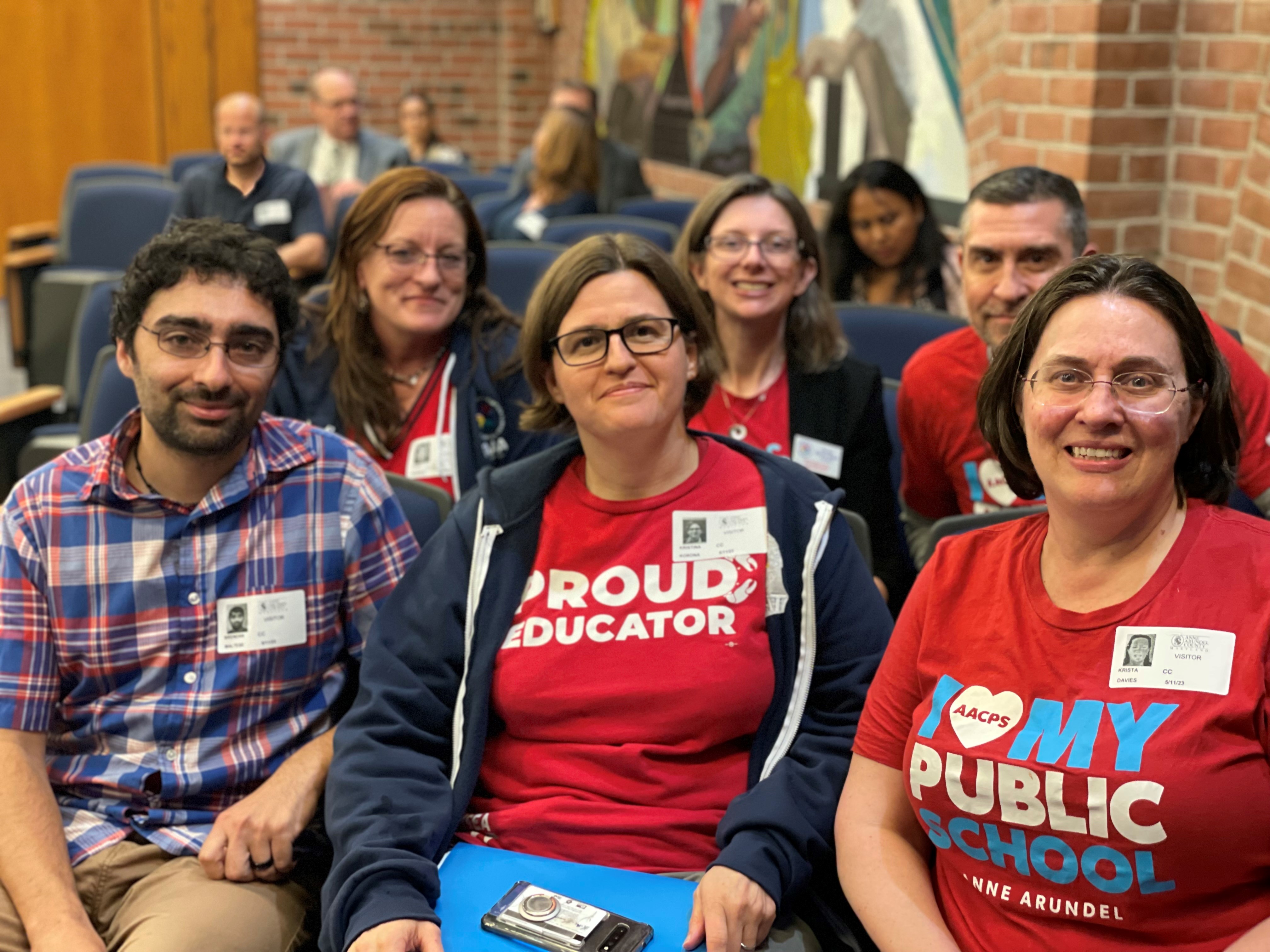 “Settle a contract that recruits and retains educators”
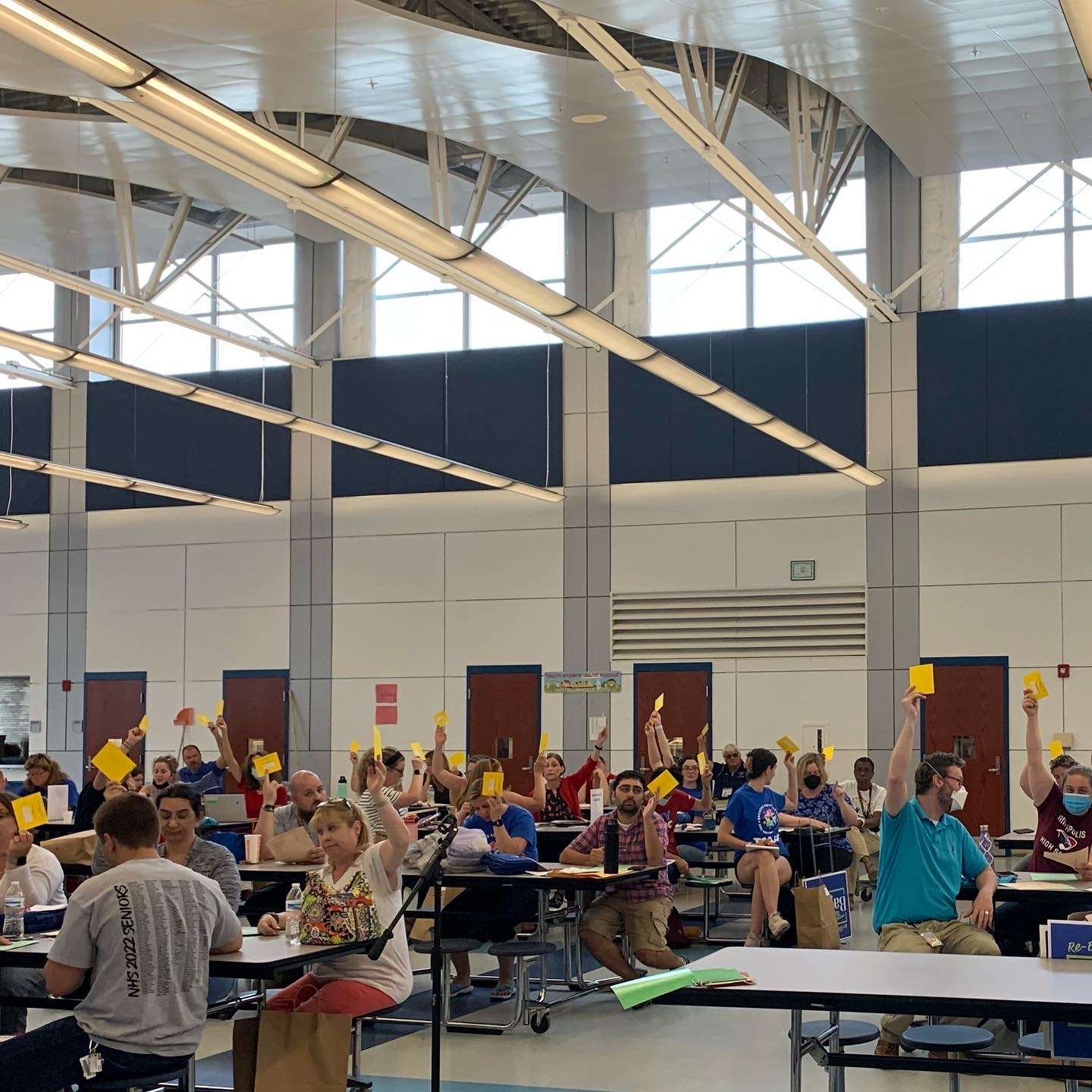 RATIFICATION
Dates: May 24-June 7, 2023
What you need: MSEA ID#
Scan to vote!
QUESTIONS
May 30 
Glen Burnie High
May 24 
South River High
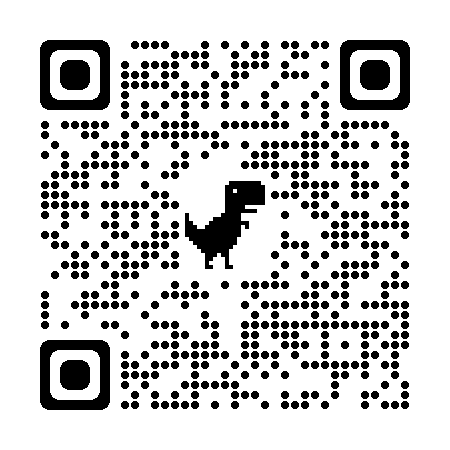 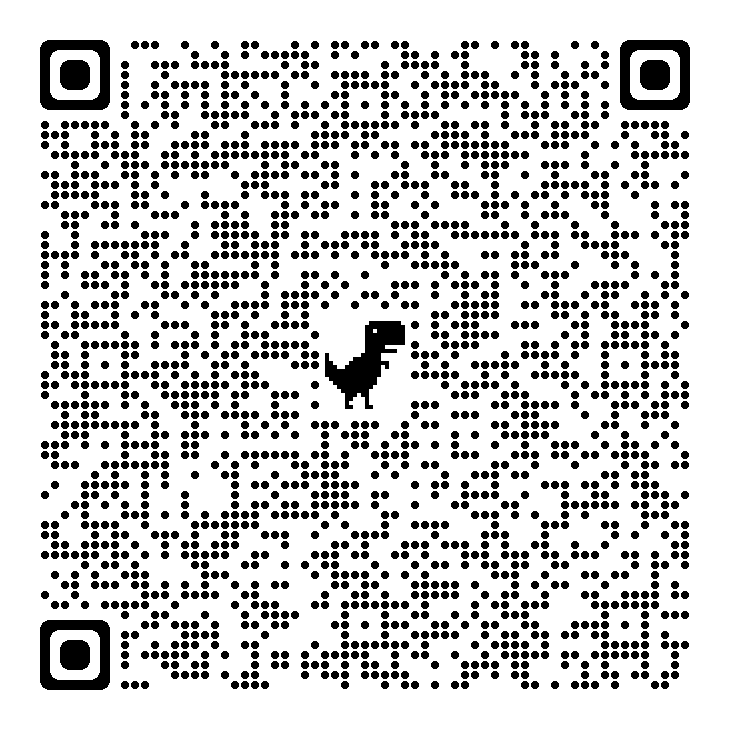 June 7 
Severna Park High
June 2
Zoom
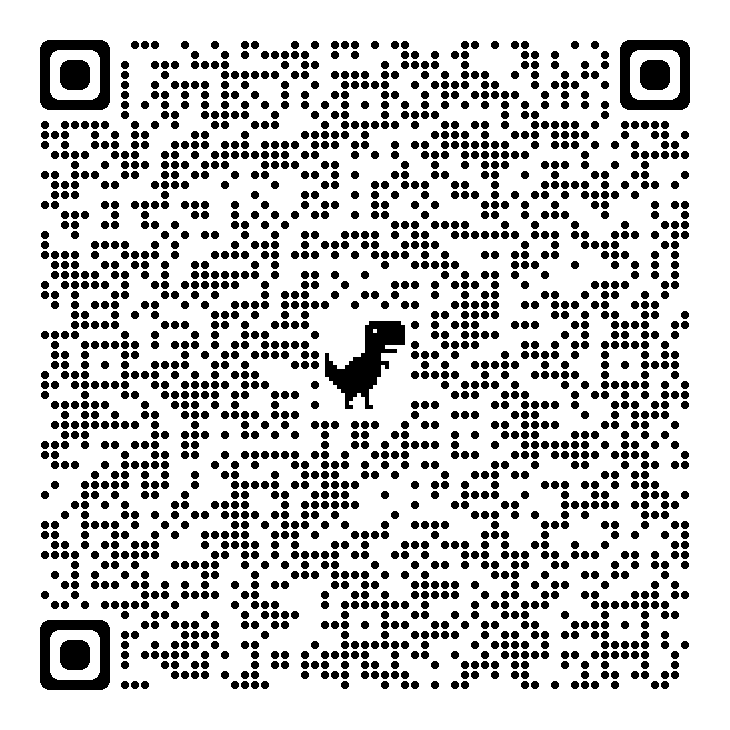 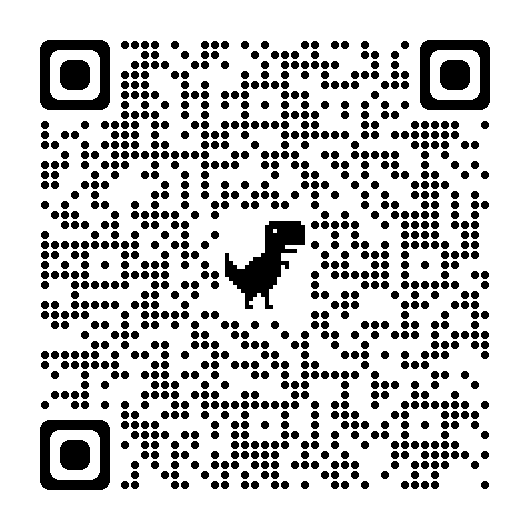